Mrs. Boshell’s Buzzworthy News
 January 27, 2025
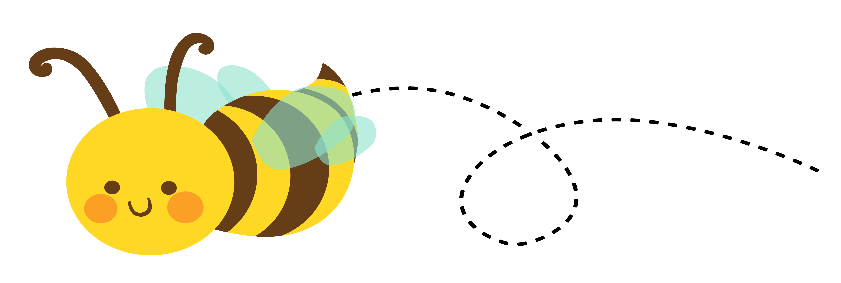 Hive Happenings
Spelling:  
Words with long I
Reading: 
Character and setting, making inference

Grammar: 
Subject/verb agreement

Math:
 measuring in inches, feet, yards

Social Studies/Science: 
Water cycle

Leader in Me:
Building Character
Important dates
January 31st- spirit day- crazy hair day
February 7th- field trip money due
February 11th- 2nd grade parent workshop 8:30, 12:00, 5:30
February 12th- Lady Liberty field trip
February 14th- Valentine party-more info coming soon
February 14th- Valentine program 11:30-more info coming soon
February 17th- no school
February 21st- Davis Theater field trip
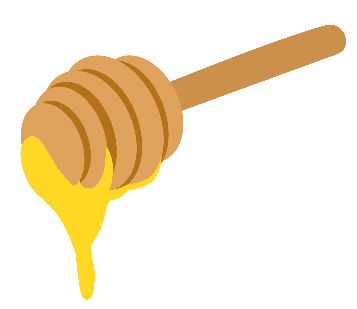 Sweet Reminders


Language Arts-
Thursday- 3.5 grammar test and minor grade.
Friday- 3.5 reading comprehension test, 3.5 spelling test
Math-	
-  Measuring in inches-minor grade
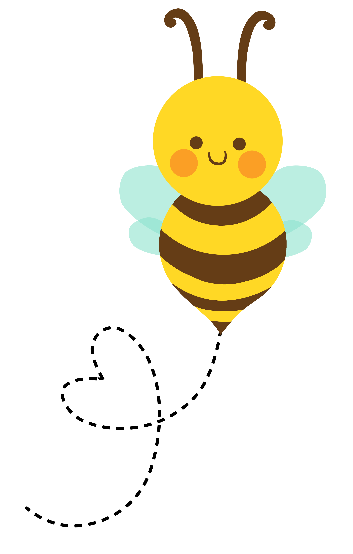 Busy Bee of the Week
Bekah-Jean